Forage des liens web
GLO-4027/ GLO-7027
Traitement des données massives
2
Survol
PageRank
Problèmes avec PageRank
Implémentation de PageRank
3
Introduction
Les premiers engins de recherche web utilisaient une variété de techniques
Robots d’indexation (web crawler) indexaient les mots clefs
Facilement manipulés en ajoutant une liste de mots clefs sans pertinence au site web
« J’aime » retourné par les utilisateurs après une requête
Utilisé de manière inconsistante 
Sites cliqués par les utilisateurs après une requête
Utilisateurs facilement distraits par des liens sans pertinence à la requête mais intéressants
Combinaison de résultats de plusieurs outils de recherche
Inutile lorsqu’un outil de recherche est toujours meilleur que les autres
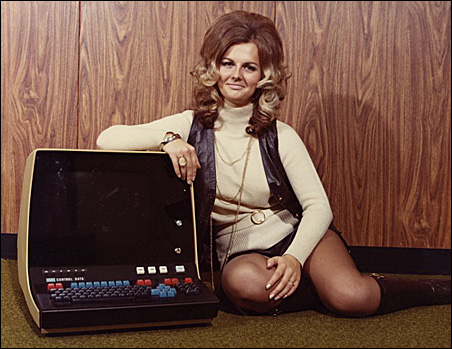 4
Introduction
Problème
L’internet est un ensemble de sites indépendants
L’information pourrait se trouver n’importe où!
C’est faux…
L’internet est un ensemble de sites interconnectés
L’information se trouve sur les sites plus fortement connectés
5
Introduction
Sites fortement connectés
Sites les plus intéressants du réseau
Composantes entrantes
Sites qui peuvent atteindre les SFC
Composantes sortantes
Sites qui peuvent être atteints par les SFC mais ne peuvent pas les atteindre
Attaches sortantes
Sites atteints des CE qui ne peuvent pas atteindre les SFC
Attaches entrantes
Sites qui atteignent les CS mais ne peuvent pas atteindre les SFC
Tubes
Pages liant les CE et les CS qui sautent les SFC
Composantes isolées
Ne peuvent pas atteindre ni être atteintes du reste du réseau
6
PageRank
Juger une page des SFC par son importance et sa pertinence à une requête
Pertinence: mots-clefs de la requête apparaissent autour de liens d’autres sites vers la page
Importance: nombre de liens d’autres sites vers la page
Simuler un internaute aléatoire
Internaute vote « avec ses pieds », quitte les pages moins importantes/pertinentes pour aller aux pages importantes/pertinentes 
On peut calculer la probabilité qu’un internaute se retrouve aléatoirement sur chaque page
7
PageRank
Exemple simple de SFC
La matrice de transitions mesure la probabilité de sauter d’une page à l’autre
Matrice stochastique: la somme de chaque colonne est 1
A
B
D
C
Quitte de
A
B
C
D
A
B
Arrive à
C
D
8
PageRank
L’internaute est représenté par un processus de Markov
Pour un graph connecté
Des nœuds connectés par des liens directionnels avec des probabilités associées
Si on connait la probabilité d’être sur chaque nœuds à un moment précis
Et on connait la probabilité de transition aux autres nœuds par les liens directionnels
Alors on peut prédire où on sera probablement au moment suivant
9
PageRank
Simuler l’internaute aléatoire par un processus de Markov:


vi est le vecteur de probabilités d’être sur chaque site à l’itération i
Calculer jusqu’à convergence
Typiquement i  50
Ou utiliser les vecteurs propres de M
Ou factoriser l’équation:
10
PageRank
Où est-ce que l’internaute commence?
N’importe où! C’est aléatoire
Probabilité égale pour chaque site
Pour k sites:
11
PageRank (exemple)
Où se trouvera l’internaute après 0, 1, et 2 itérations?
A
B
D
C
12
PageRank (exemple)
Convergence de l’exemple sur 50 itérations
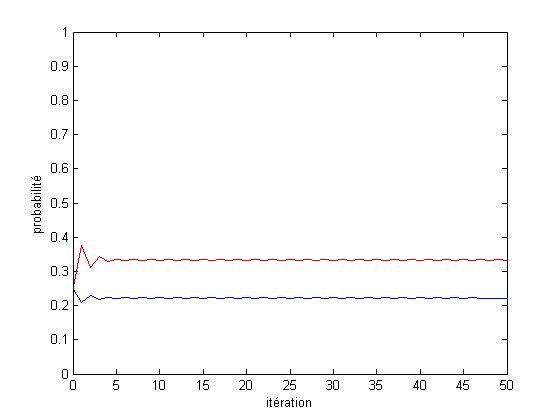 Page A
Pages B, C, ou D
13
Problèmes sur le réseau
Ne pas atteindre les SFC
Culs-de-sac (pages sans liens)
Pièges dans la toile (pages qui liens à eux-mêmes)
Spam de liens (faux liens entrants)
14
Ne pas atteindre les SFC
Problème #1: Tous les sites ne peuvent pas atteindre les SFC
Les attaches entrantes et sortantes, les composantes sortantes, les tubes, et les composantes isolées
Mais c’est seulement 16% des sites
Problème #2: Des liens des composantes entrantes ne mènent pas au SFC
Mènent aux attachent sortantes et aux tubes
Mais c’est une minorité des liens
15
Cul-de-sac
PageRank suppose que l’internet est un graph entièrement connecté
Que ce passe-t’il en cas de cul-de-sac?
Page sans liens sortants
L’internaute de peut pas partir
L’algorithme converge-t’il?
16
Cul-de-sac
Ajoutons un cul-de-sac
La matrice n’est plus stochastique!
A
B
D
C
Quitte de
A
B
C
D
A
B
Arrive à
C
D
17
Cul-de-sac
Où va l’internaute?
18
Cul-de-sac
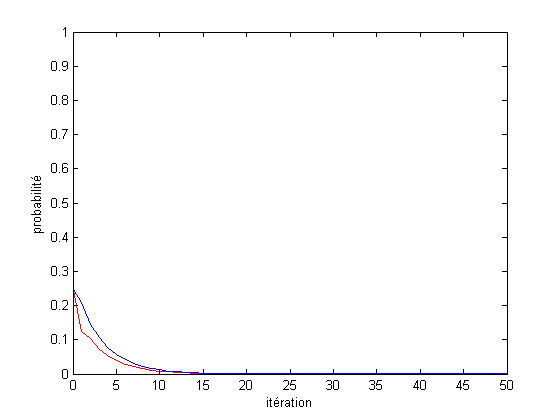 Où va l’internaute?
La probabilité d’être sur n’importe quelle page converge à zéro
L’internaute quitte l’internet!
Page A
Pages B, C, ou D
19
Cul-de-sac
Comment régler le problème des culs-de-sac?
Taxation (on verra plus tard)
Suppression
Supprimer récursivement les culs-de-sac
Récursivement car supprimer les noeux peut créer de nouveaux culs-de-sac
Il ne reste que des pages connectées
Calculer PageRank sur le graph connecté
Estimer la probabilité des nœuds supprimés
20
Cul-de-sac (exemple)
A
B
D
C
E
21
Cul-de-sac
Remarquez que la somme des probabilités des pages est maintenant plus grande que 1
Mais ça marche
22
Pièges dans la toile
Et si quelqu’un essaye de capturer notre internaute?
Crée un lien sortant qui ramène à la même page
C’est un piège!
23
Pièges dans la toile
Ajoutons un piège
La matrice est toujours stochastique!
A
B
D
C
Quitte de
A
B
C
D
A
B
Arrive à
C
D
24
Pièges dans la toile
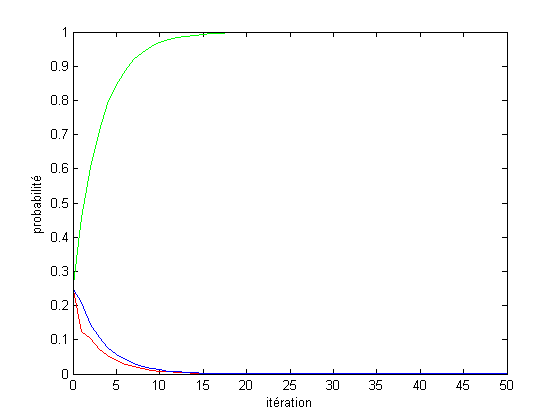 L’internaute peut toujours marcher
Mais il ne peut jamais quitter la page C
PageRank converge à P(C) = 1 et la probabilité d’être ailleurs = 0
Page C
Page A
Pages B ou D
25
Pièges dans la toile
On ajoute une constante de taxation β
Représente la probabilité que l’internaute décide aléatoirement d’arrêter tout et de recommencer la recherche
Probabilité de β que l’internaute continue à marcher, (1-β) qu’il abandonne et recommence


Fonctionne aussi contre les culs-de-sac
(1-β)v0 empêche la probabilité de tomber à zéro
26
Pièges dans la toile(exemple)
Où se trouvera l’internaute après 0, 1, et 2 itérations?
A
B
D
C
β  = 0.8
27
Pièges dans la toile(exemple)
La page C reste la plus probable
Mais les autres pages ne sont pas à zéro
Page C
Pages B ou D
Page A
28
Spam de liens
Si quelqu’un crée beaucoup de liens vers leur site sur d’autres pages
Utilise des bots pour écrire des commentaires sur des forums/blogs avec le lien
Le site va dominer dans les probabilités!
On doit détecter et éliminer ces pages
Mais des pages légitimes ont la même structure (Wikipedia, gouvernement, etc.)
Quoi faire?
A
B
D
C
E
F
H
G
29
Spam de liens
Option 1: TrustRank
Définir une liste de « sites de confiance » S qui ne sont probablement pas du spam
Sites qui contrôlent et limitent qui peut ajouter du contenu: universités, gouvernements, compagnies, médias, etc. 
Nombre de pages dans S = | S |
Le vecteur de probabilités initiales est:




Crée une marche aléatoire biaisée en faveur des sites pertinents
Sont les seuls sites renforcés par taxation
Plus de probabilités propagées sur les liens partant de ces pages
30
Spam de liens
31
Spam de liens (exemple)
S = {B, D}, β  = 0.8
Quelle sera la masse de spam des pages?
A
B
D
C
E
G
F
PageRank:
TrustRank:
32
Spam de liens (exemple)
S = {B, D}, β  = 0.8
Quelle sera la masse de spam des pages?
A
B
D
C
E
G
F
33
Problèmes sur le réseau
Remarquez que les problèmes que PageRank rencontrent sont résolus par des constantes et des listes
Constante de taxation
Liste de sites de confiance
Seuil de masse de spam
L’implémentation de Google a plus de 250 valeurs ajustées précisément
34
Sujets dans PageRank
On a calculé PageRank avec l’importance des pages
On a fait la supposition que toutes les pages sont également pertinentes
Vecteur de probabilités initiales donne une valeur égale à toutes les pages
Ce n’est pas la réalité
L’internaute est intéressé à un sujet spécifique
Il commence sur une page pertinente 
Il clique sur des liens pertinents
Il finit sur une page pertinente
Comment diriger la recherche vers les pages pertinentes?
35
Sujets dans PageRank
Suppose qu’on peut déterminer le sujet des pages
On définit un « ensemble de téléportation » S de pages pertinente à chaque sujet
Nombre de pages dans S = | S |
Le vecteur de probabilités initiales est:




Crée une marche aléatoire biaisée en faveur des sites pertinents
36
Sujets dans PageRank (exemple)
S = {B, D}, β  = 0.8
Où se trouvera l’internaute après 0, 1, et 2 itérations?
A
B
D
C
37
Sujets dans PageRank (exemple)
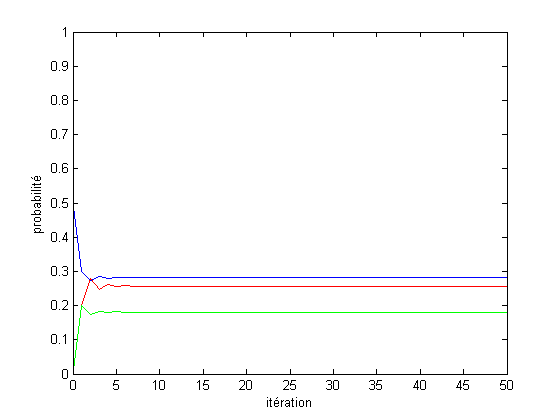 Il est plus probable que l’internaute se retrouve sur les pages pertinentes!
Pages B ou D
Page A
Page C
38
Sujets dans PageRank
Comment déterminer le sujet des pages?
Premièrement, définir un lexique
La première version de PageRank indexait 14 millions de mots
Exclut les mots vides (stopwords) et les mots trop rares
Deuxièmement, créer des liens
Pour chaque mot, lier à une liste des pages où il apparaît
39
Sujets dans PageRank
Troisièmement, mesurer l’importance des mots pour la page
Texte spécial (fancy hits)
URL, titre, meta tags du HTML
Texte ancre: texte des liens html de d’autres pages qui mènent à cette page
Bonus: permet de cataloguer les images et autres documents sans texte
Sont naturellement important
Texte ordinaire (plain hits)
Le reste du contenu de la page
Importance dépend des majuscules, de la taille, et de la position sur la page
40
Implémentation efficace
Deux gros problèmes
Implémentation efficace de la matrice de transitions
Calcul efficace des itérations
41
Implémentation efficace
La matrice est creuse (sparse)
On perdra beaucoup d’espace à emmagasiner des zéros
Solution standard: emmagasiner uniquement les positions et valeurs différentes de zéro
On peut faire mieux
Chaque élément différent de zéro dans une colonne est 1 divisé par le nombre d’éléments différents de zéro
A
B
D
C
42
Implémentation efficace
Emmagasiner:
Page actuelle
Nombre de liens sortants
Liste de destinations de liens
Rechercher:
De la page en cours, vérifier dans la liste si la page cible est une destination valide
Si oui, la valeur est 1 / nombre
Si non, la valeur est 0
A
B
D
C
43
Implémentation efficace
Calcul des itérations


M et v sont trop gros pour entrer en mémoire
Sinon on n’aurait aucuns problèmes à les multiplier
Solution: diviser M et v en sous-matrices et sous-vecteurs, calculer des résultats partiels, puis les combiner
Bonus: le calcul est parallélisable ou peut être fait par MapReduce
44
Résumé
PageRank
Matrice de transitions
Internaute aléatoire avec processus de Markov
Améliorations
Culs-de-sac: suppression
Pièges dans la toile: taxation
Spam de liens: filtrage par masse de spam
Pertinence des sujets: ensemble de téléportation
Implémentation
Représentation de la matrice
Distribution des calculs
45
Exercices
“Mining of Massive Datasets” par Leskovec, Rajaraman, & Ullman, chapitre 5
Exercices: 
5.1.1
5.1.2
5.1.6
5.1.7
5.2.2
5.3.1
5.4.2